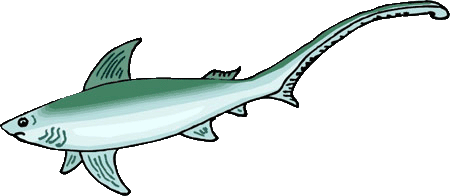 Карлики и гиганты среди рыб
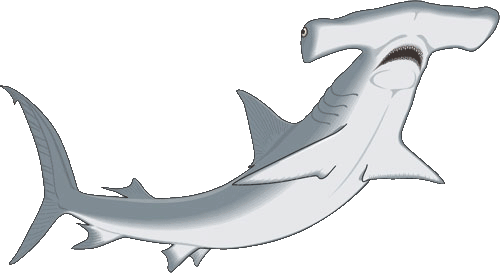 www.zooclub.ru
[Speaker Notes: http://zooschool.ru/aqua/10.shtml]
Самая большая из акул - китовая. Одна печень этой акулы весит более тонны. Пасть у нее такая, что человека она могла бы проглотить как пилюлю. К счастью, это совершенно безобидная рыба. Она питается, главным образом, планктоном. Чаще всего китовая акула встречается в теплых водах Атлантического и Тихого океанов.
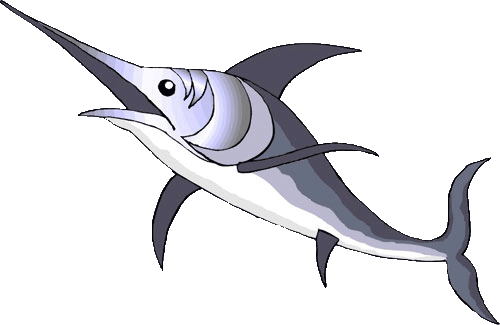 Китовая акула
[Speaker Notes: http://zooschool.ru/aqua/10.shtml]
Немногим меньше китовой акула гигантская. Она бывает 15 метров длиной и до 20 тонн весом. Гигантская акула тоже мирная рыба. Питается она планктоном, моллюсками и лишь изредка крошечными рыбешками. Живет в Атлантическом океане, преимущественно в северной его части.
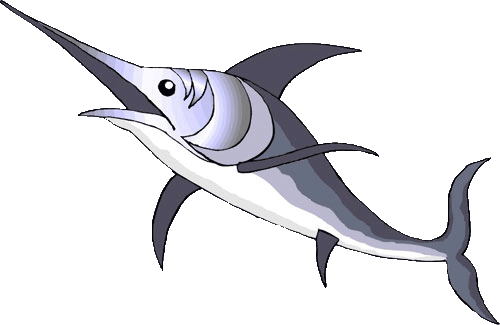 Гигантская акула
[Speaker Notes: http://zooschool.ru/aqua/10.shtml]
Крупная акула - полярная, ее длина 8-9 метров. Это настоящий хищник. Она нападает на больших рыб и даже на тюленей. В Баренцевом море полярных акул ловят на огромные крючки, привязанные к тросу и наживленные кусками тюленьего мяса. Особенно ценится печень этих акул, из нее вытапливается превосходный медицинский рыбий жир.
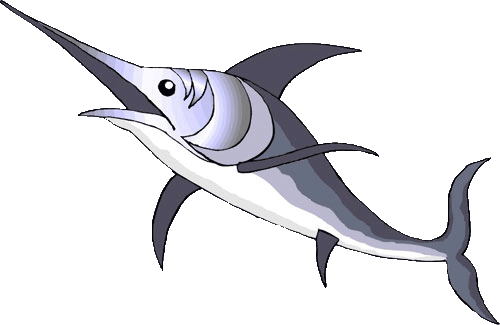 Полярная акула
[Speaker Notes: http://zooschool.ru/aqua/10.shtml]
В далекие доисторические времена существовали акулы, по сравнению с которыми современные выглядят карликами. Огромных размеров была ископаемая акула кархародон. Полагают, что длина ее превышала 30 метров, а в пасти у нее могли свободно разместиться 7-8 человек.
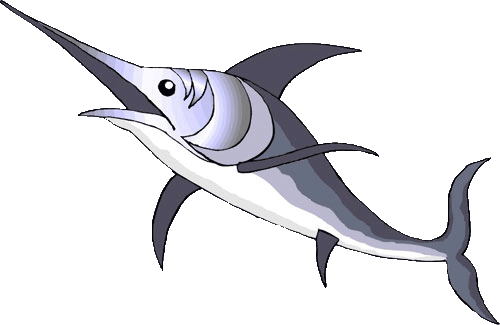 Кархародон
[Speaker Notes: http://zooschool.ru/aqua/10.shtml]
Встречаются гиганты и среди скатов. В тропических водах Атлантического, Тихого и Индийского океанов обитает скат манта. Он нередко достигает в длину 6 метров, а вес его превышает четыре тонны. Рыбаки называют манту морским дьяволом. И не зря. Известны случаи, когда огромный скат, попавшись на крючок, выпрыгивал из воды и, упав в лодку с рыбаками, топил ее.
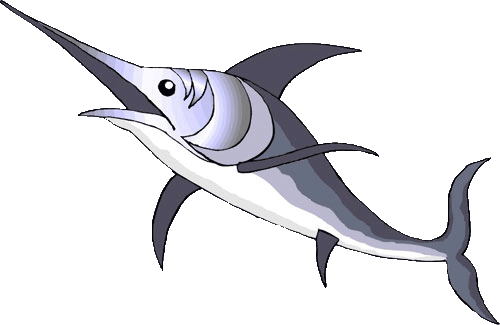 Скат-манта
[Speaker Notes: http://zooschool.ru/aqua/10.shtml]
Все знают каспийскую белугу. После акул и исполинских скатов это самая крупная рыба. В 1926 году у Бирючьей косы поймали белугу весом 1228 килограммов, одной икры в ней оказалось 246 кило, а вот в 1827 году была выловлена белуга весом 1440 килограммов - самая крупная из когда-либо пойманных.
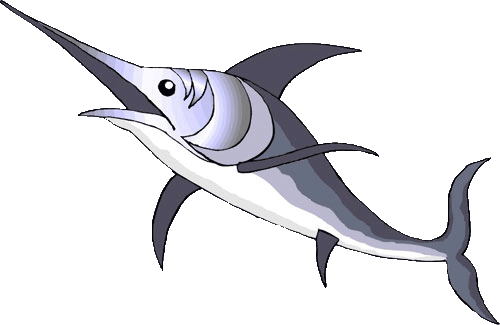 Белуга
[Speaker Notes: http://zooschool.ru/aqua/10.shtml]
Белуга тоже хищная рыба. Питается она воблой и сельдью, но иногда в ее желудке обнаруживают крупных рыб и молодых тюленей. Промышляют белугу сетями, но ловят и переметами и даже на кусок белой клеенки, обмотанной вокруг крючка. 

Почти таких же размеров достигает ближайшая амурская родственница белуги калуга - гроза дальневосточных лососей.
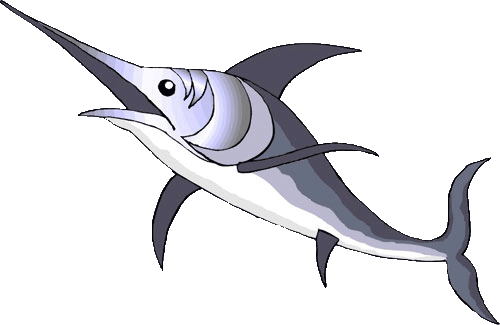 Белуга
[Speaker Notes: http://zooschool.ru/aqua/10.shtml]
В теплых водах Атлантического и Тихого океанов, в Средиземном и Черном морях водится тунец. Это большая рыба, длиной более 3 метров и весом до 600 килограммов. Тунец славится своим нежным и жирным мясом: по словам одних, оно напоминает свинину, по словам других, курятину. Тунца иногда даже называют морской курицей.
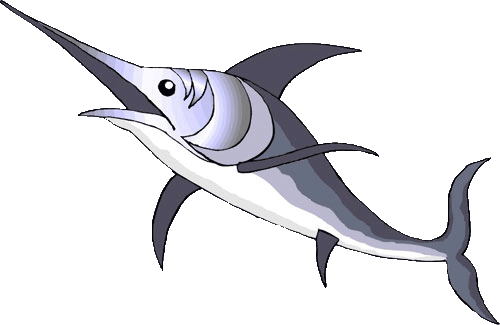 Тунец
[Speaker Notes: http://zooschool.ru/aqua/10.shtml]
Из пресноводных рыб самая большая - наш европейский сом. Однажды мне удалось увидеть сома весом в 21 пуд (336 килограммов), его поймали в Днепре около Смоленска.
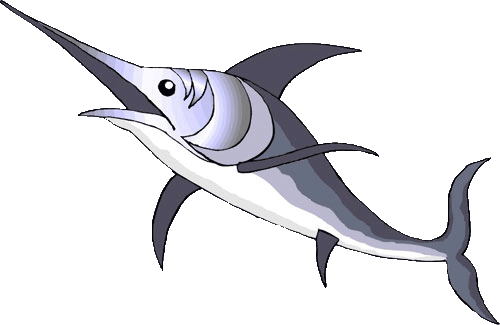 Сом
[Speaker Notes: http://zooschool.ru/aqua/10.shtml]
Немногим уступает по величине сому пресноводная рыба Южной Америки арапайма. Каждая чешуйка у нее чуть ли не с блюдце для варенья. Мясо арапаимы высоко ценится местным населением. За ней охотятся с копьем или ружьем, реже ловят на удочку.
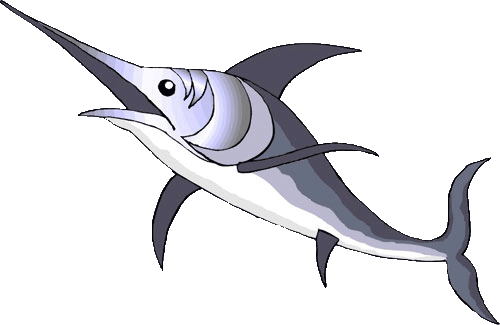 Арапайма
[Speaker Notes: http://zooschool.ru/aqua/10.shtml]
Почти тонны достигает луна-рыба, хотя в длину она не превышает 2,5 метра. Это рыба-обрубок. О таких обычно говорят: что вдоль, то поперек. Луну-рыбу можно встретить во всех океанах.
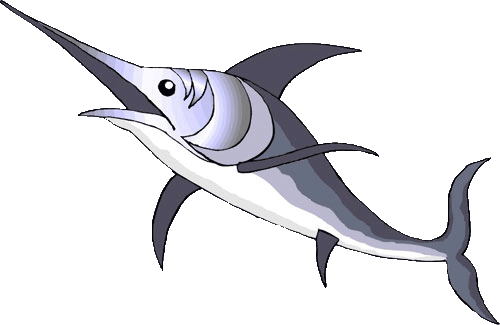 Луна-рыба
[Speaker Notes: http://zooschool.ru/aqua/10.shtml]
В Баренцевом море водится камбала-палтус. Из одного взрослого палтуса можно приготовить обед, по крайней мере, на 500 человек. Ведь весит такая камбала 200, а то и 300 килограммов, а длина ее равняется 4-6 метрам.
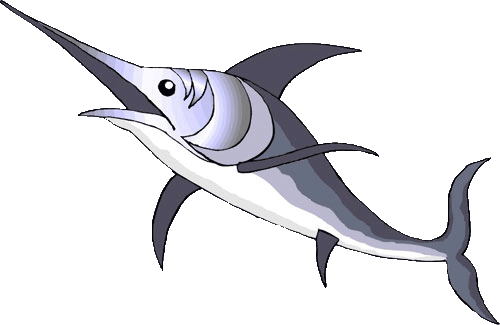 Палтус
[Speaker Notes: http://zooschool.ru/aqua/10.shtml]
Совсем иначе выглядит ремень-рыба, или, как ее еще называют, сельдяной король. Туловище этой рыбы лентообразное, весит она около 100 килограммов и достигает длины 6-7 метров. Родина ремень-рыбы - Атлантический и Индийский океаны. Сельдяным королем ее называют потому, что часто она перемещается вместе с косяком сельдей, а на голове имеет венчик, напоминающий корону.
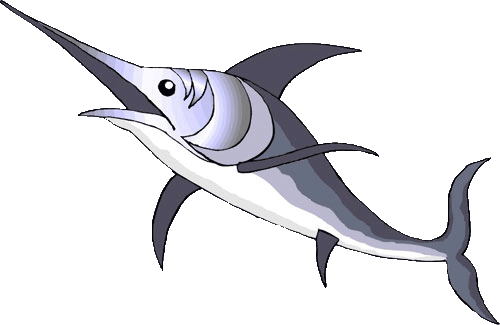 Сельдяной король
[Speaker Notes: http://zooschool.ru/aqua/10.shtml]
Крупными бывают и щуки, достигающие 2,5 метра длины и 60-70 килограммов веса. Самые большие экземпляры встречаются в водоемах Севера и в низовьях Днепра. В Валдайском озере мне удалось поймать на дорожку щуку весом 28 килограммов. Она была с меня ростом - 1 метр 80 сантиметров.
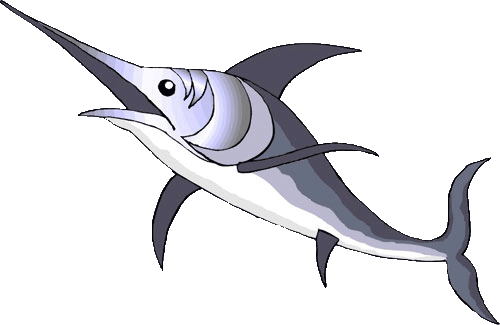 Щука
[Speaker Notes: http://zooschool.ru/aqua/10.shtml]
Двух метров в длину достигает атлантический тарпон. Эта "селедочка" весит 40-50 килограммов, она отменно вкусна и соленая, и копченая. Но больше всего ее ценят рыболовы-спортсмены за "живой нрав".
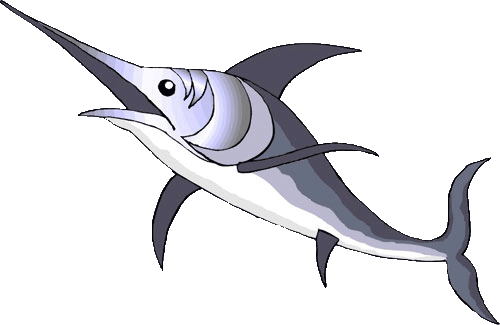 Тарпон
[Speaker Notes: http://zooschool.ru/aqua/10.shtml]
Наряду с великанами в мире рыб встречается немало карликов. 

Кто не знает небольших пресноводных рыбок - пескаря, уклею, гольца, верховку?! Еще меньше их колюшка, горчак, гамбузия. 

Не больше ее самец гетерандрии формозы. В некоторых странах эта рыбка, подобно гамбузии, используется для борьбы с малярией.
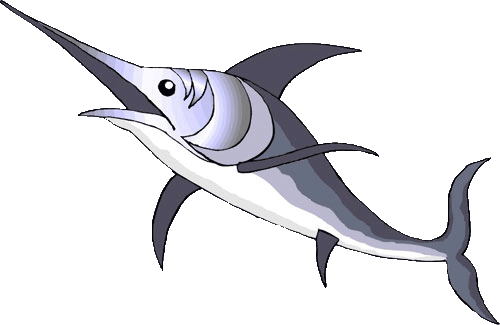 [Speaker Notes: http://zooschool.ru/aqua/10.shtml]
Формоза
Каспийский бычок, названный именем открывшего его советского ихтиолога Л. С. Берга, никогда не бывает больше двух сантиметров длиной. Еще меньше бычок пандака пигмея. Его длина всего лишь 8-9 миллиметров. Эта самая маленькая в мире рыбка живет на Филиппинских островах.
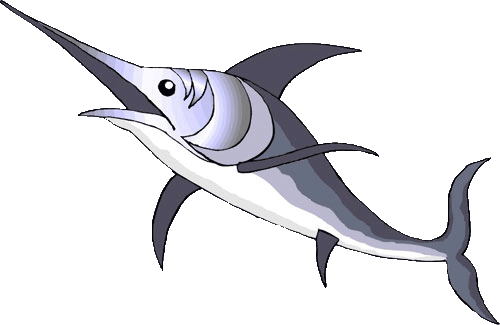 [Speaker Notes: http://zooschool.ru/aqua/10.shtml]
Пандака пигмея
Тонкие рыбы - угорь, игла-рыба, сарган, сельдяной король. Но самая тонкая из них - немихтис - обитает в Атлантическом и Тихом океанах. Длина этой рыбки-нитки в семьдесят раз больше ширины. При длине тела полтора метра ширина - только два сантиметра!
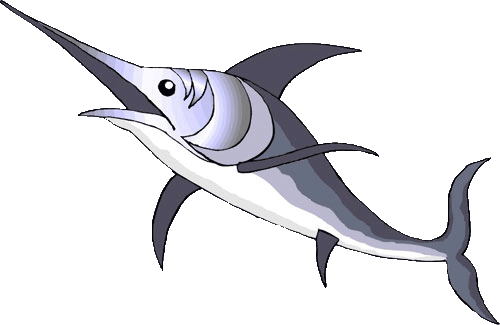 [Speaker Notes: http://zooschool.ru/aqua/10.shtml]